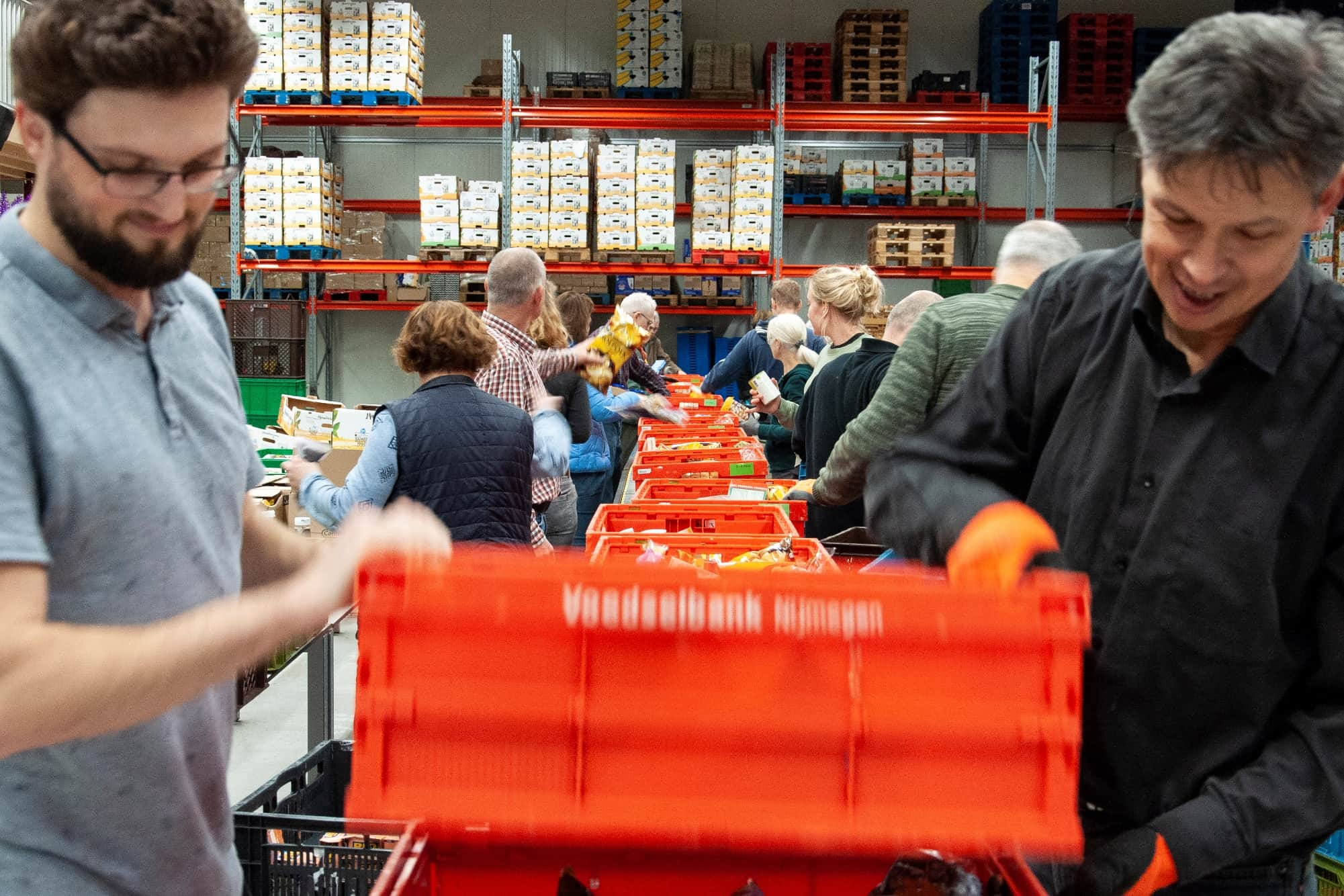 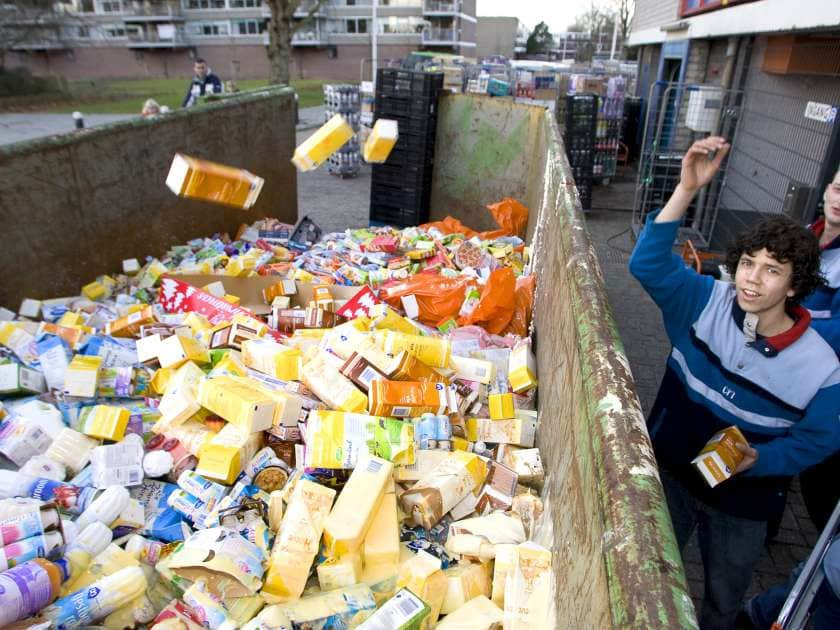 Doelstellingen Voedselbank
Het bieden van directe voedselhulp aan mensen die het financieel tijdelijk echt niet redden

Het voorkomen van voedselverspilling (van goed voedsel)

Mensen ondersteunen  weer volledig op eigen benen te kunnen staan
[Speaker Notes: Visie

Het bieden van directe voedselhulp aan de armste mensen 
Het voorkomen van vernietiging van goed voedsel]
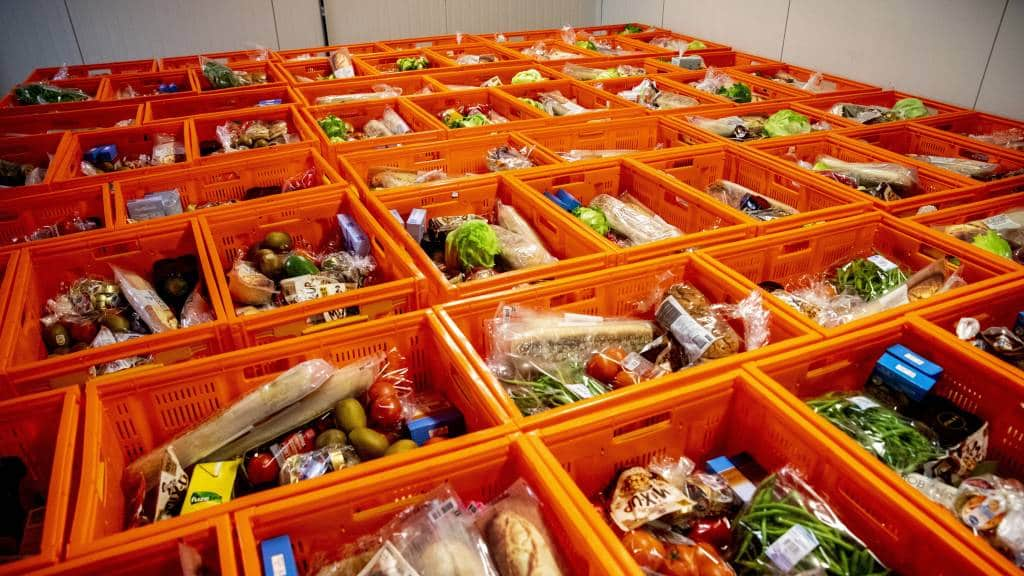 Ruim 50 jaar Voedselbank
VS
In 1970 ontstaan in Verenigde Staten

Europa
Eerste in 1984 (Frankrijk)
Bijna 3000 voedselbanken door heel Europa in 2022

Nederland
Eerste in 2002 (Rotterdam)
Nu: 171 Voedselbanken,
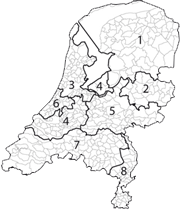 Waar zitten de voedselbanken?
Verdeeld over acht regio’s 

Nijmegen hoort bij regio Arnhem

Iedere voedselbank is een aparte stichting
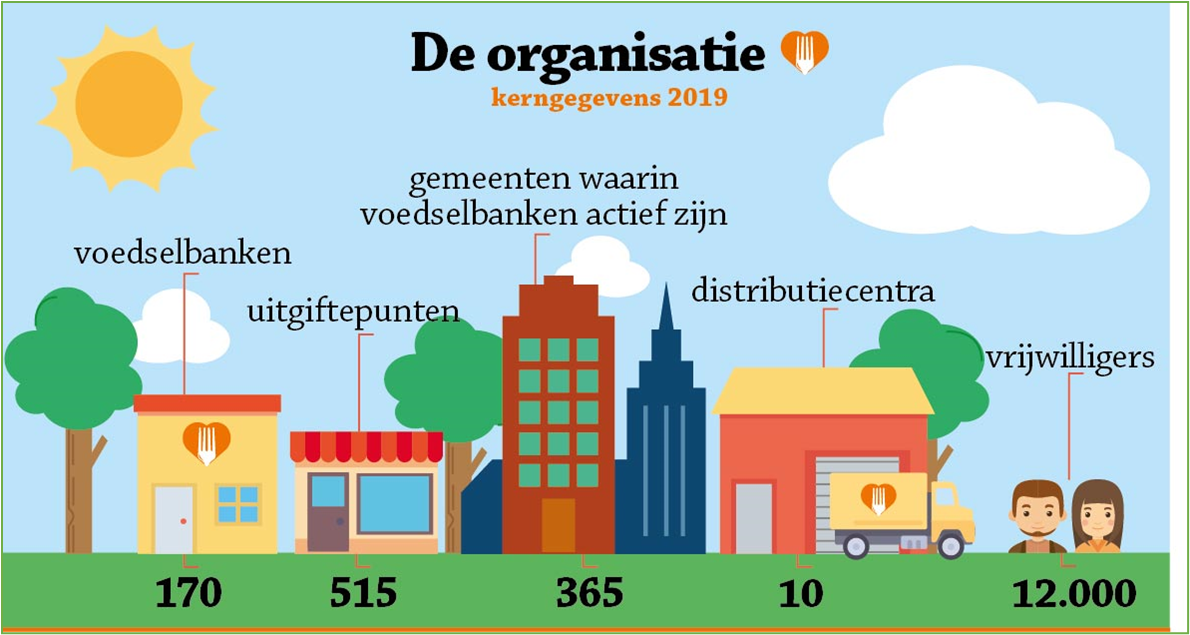 [Speaker Notes: Niemand wordt betaald. Ook bestuursleden niet.  
Het aantal voedselbanken neemt nog altijd toe, maar minimaal. Veelal zijn het grote uitgiftepunten die verzelfstandigd worden.
Voedselbanken zijn in meer dan 96% van alle gemeenten vertegenwoordigd. Er kan maar 1 voedselbank in een gemeente aanwezig zijn. Door gemeentelijke herindelingen schommelt het getal (365) in de tijd. Er zit altijd een voedselbank in de buurt

In 2018 zal het aantal regionale distributie centra worden uitgebreid tot 11.]
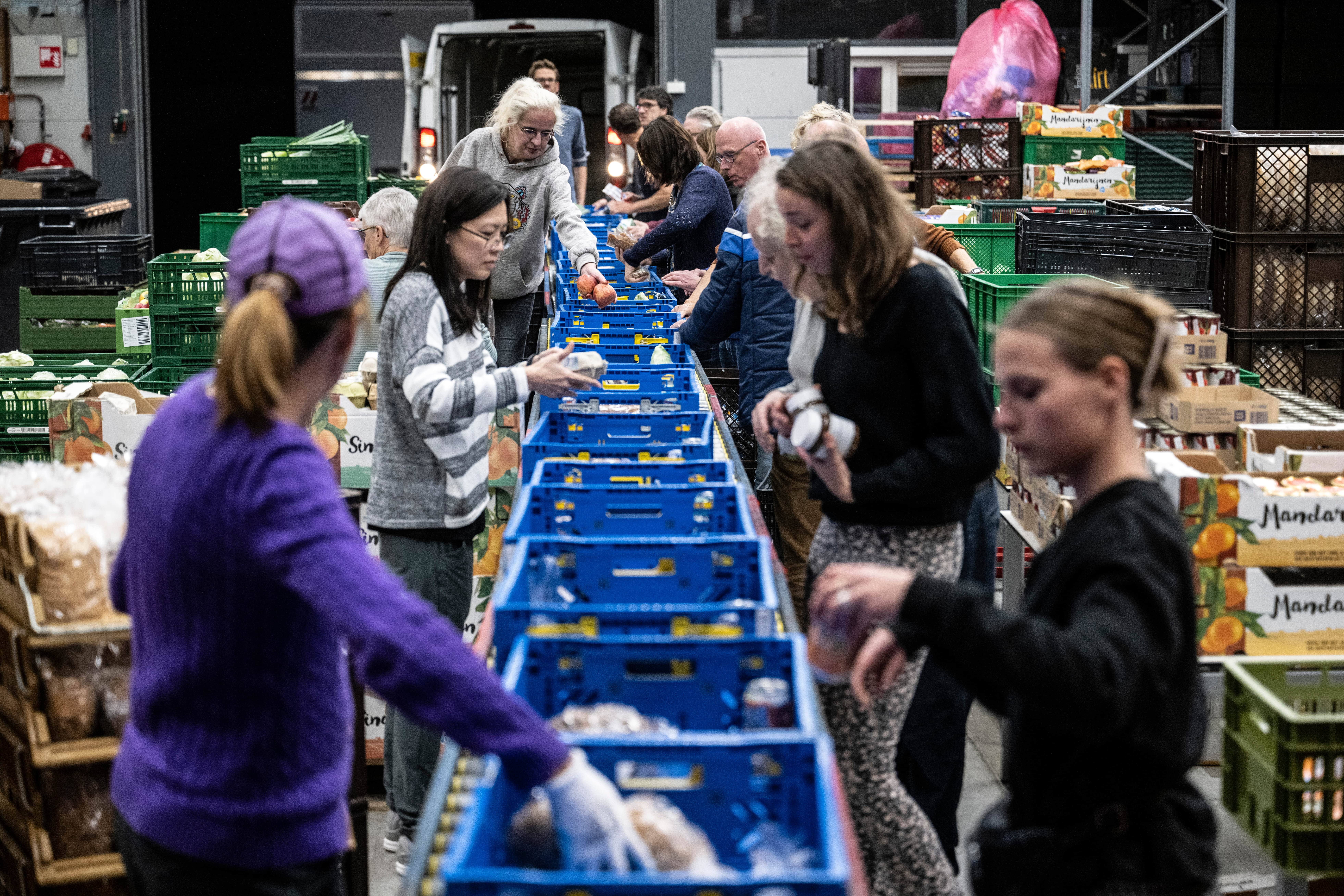 Kernwaarden
We werken uitsluitend met vrijwilligers.
We verstrekken voedsel dat door anderen gedoneerd wordt.
We verstrekken zoveel mogelijk gezond voedsel.
We verstrekken uitsluitend gratis voedsel.
We verdelen het voedsel zo eerlijk mogelijk.
We zijn neutraal en onafhankelijk (‘burgers voor burgers’).
We zijn transparant in onze verantwoording.
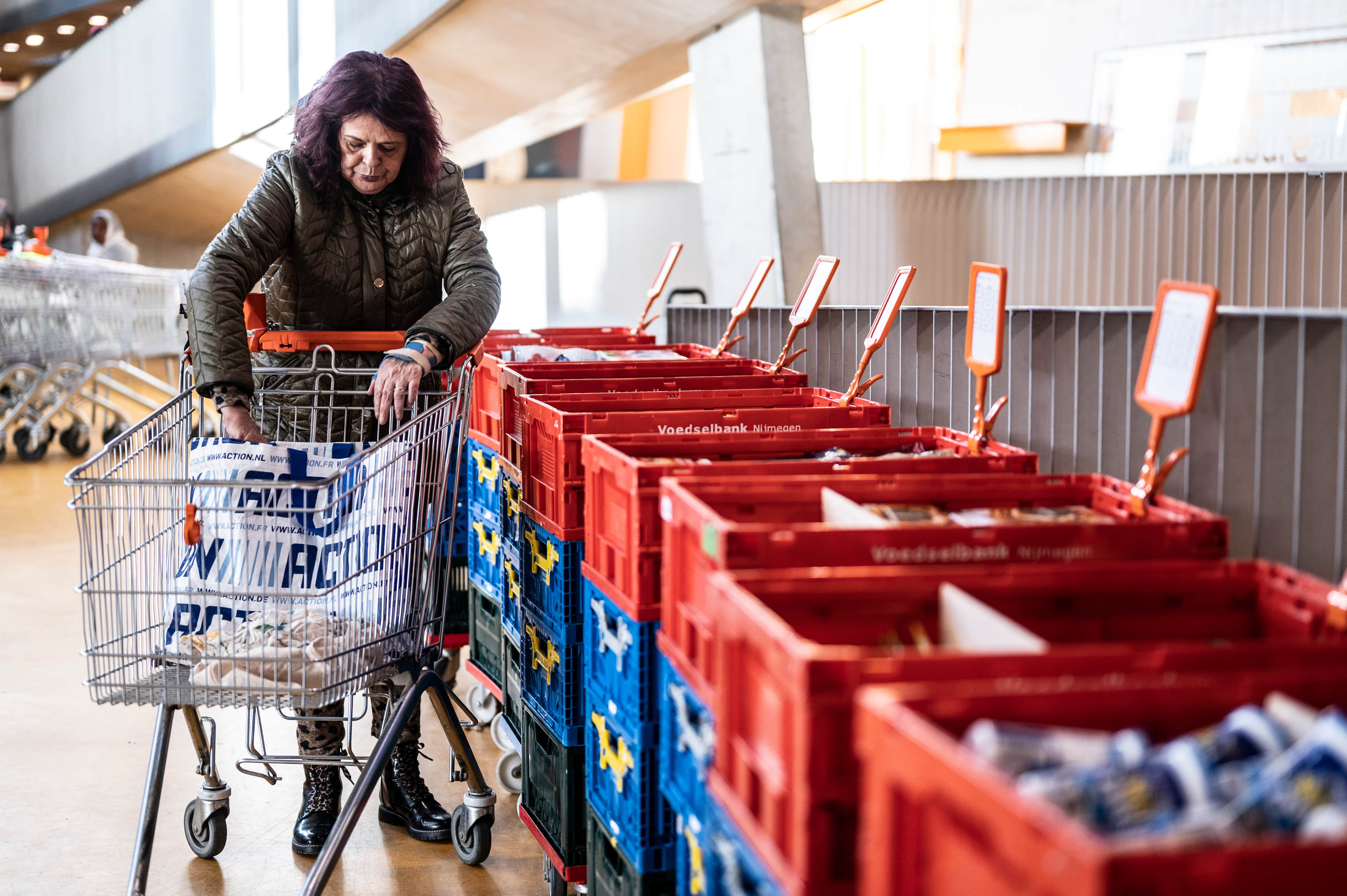 Voor wie is de Voedselbank?
Laag inkomen
Schuldproblemen
Uitkeringsgerechtigden 
Arbeidsongeschikten
Kwetsbare groepen: psychische problemen, verslavingen, statushouders
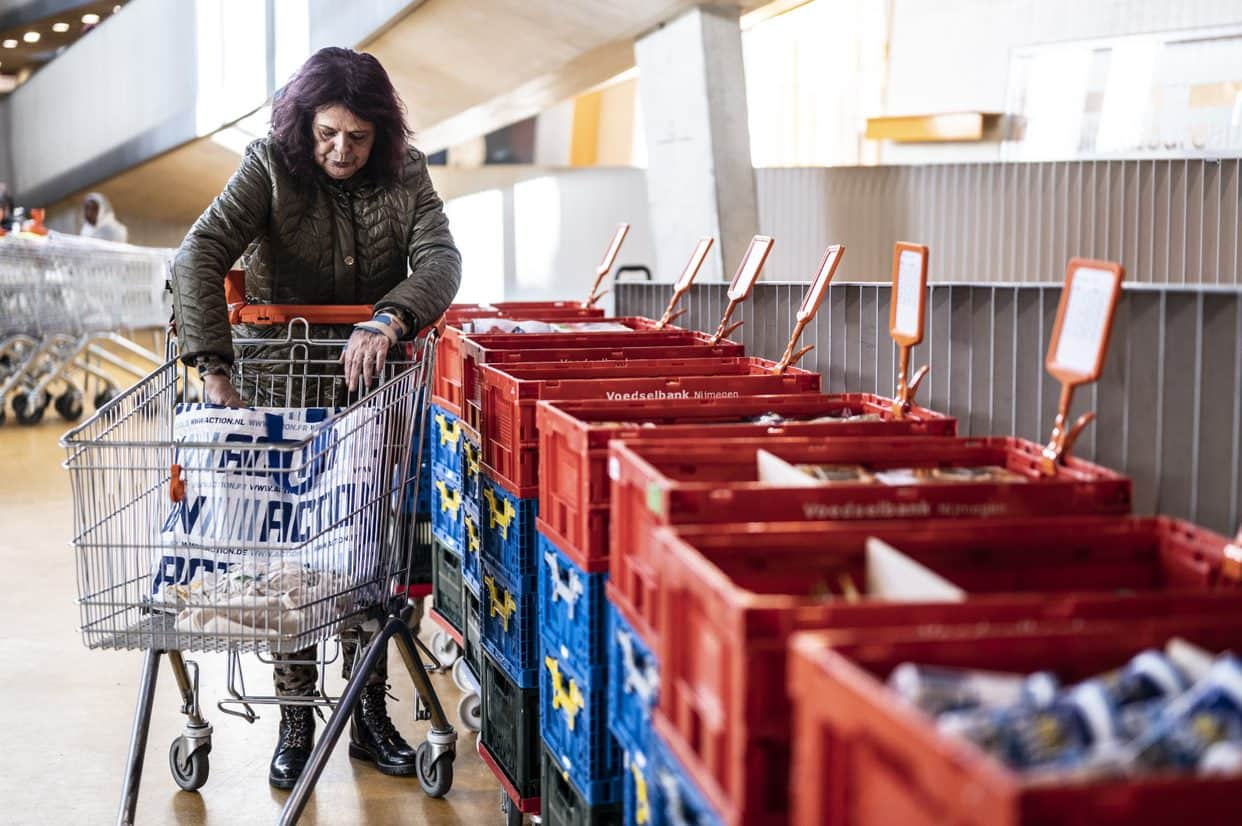 Wanneer komt men in aanmerking? (criteria jaarlijks bijgesteld)
Zodra je minder dan € 315,- per maand hebt voor voeding en kleding (1 persoon)

Plus € 115,- per extra persoon. 

maximaal 3 jaar, periodieke toetsingen. Tenzij langer nodig

Inkomenstoetsing / begeleiding door verwijzers
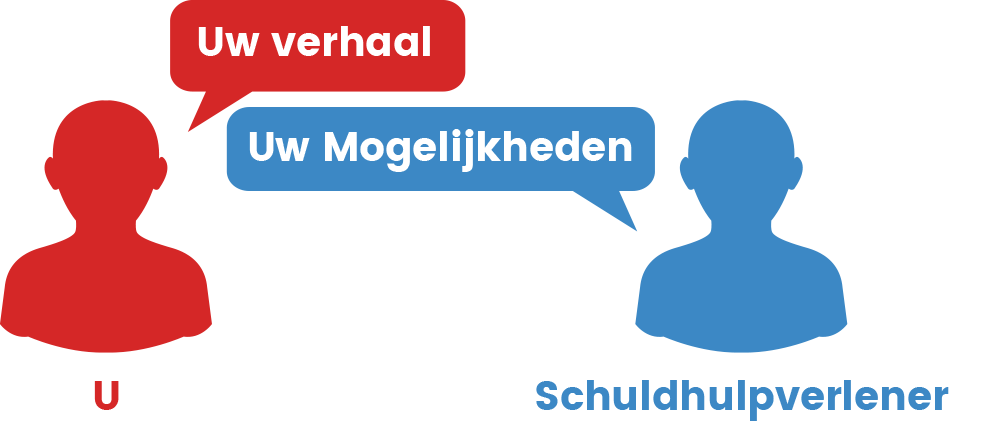 Geen pakket zonder traject:Inkomenstoetsing door verwijzers
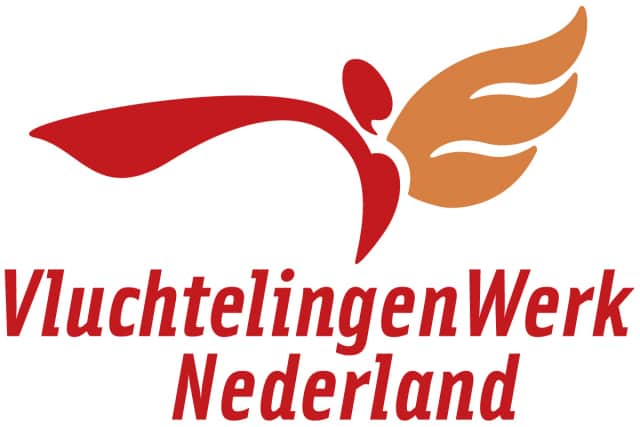 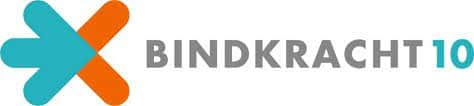 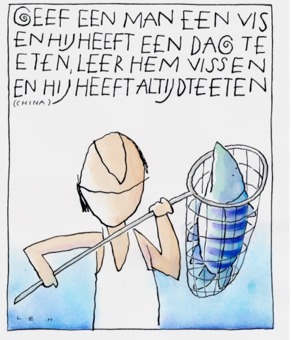 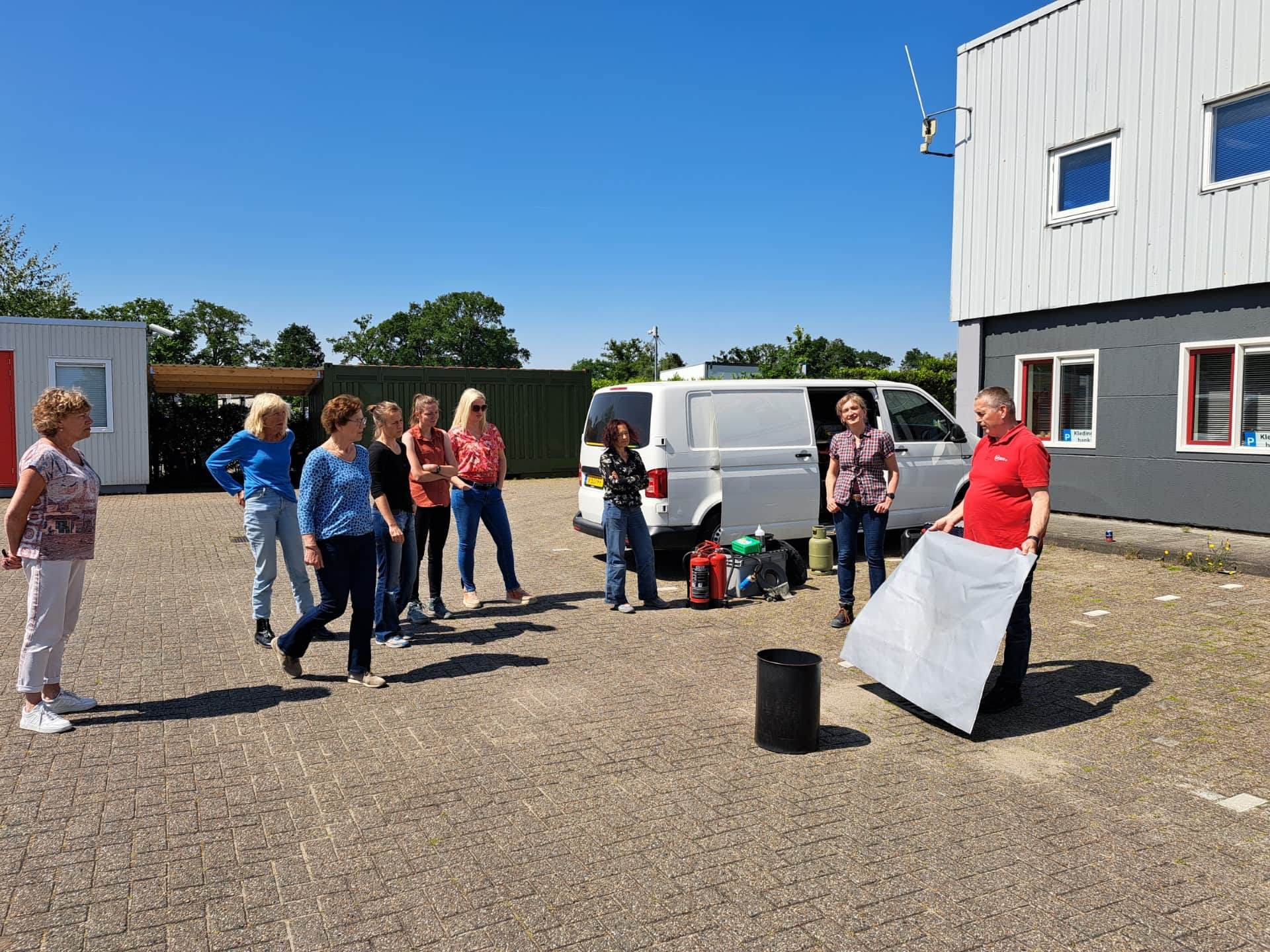 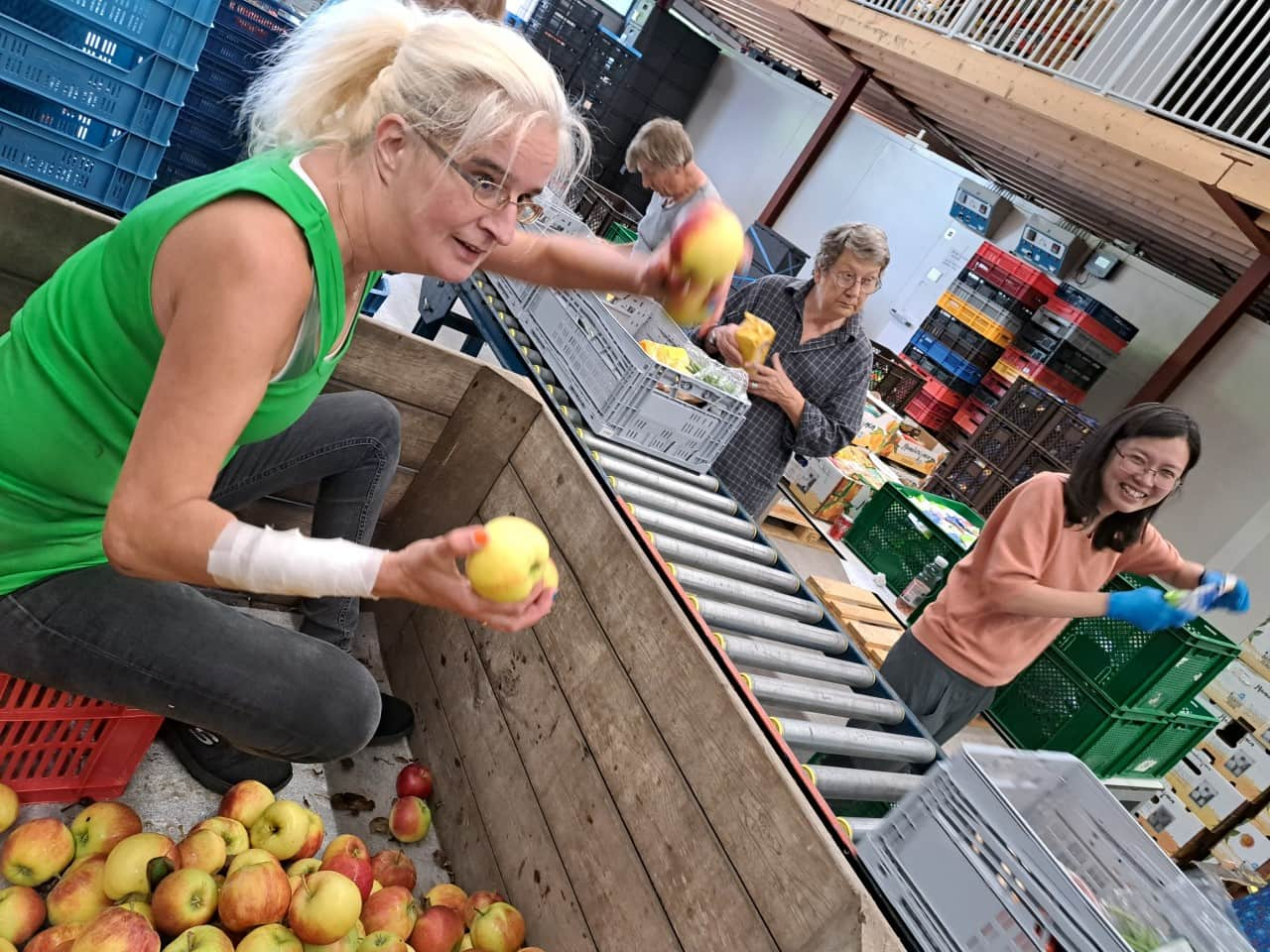 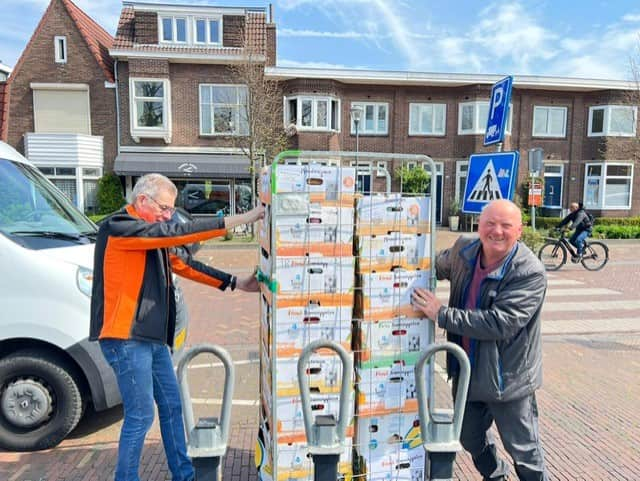 In Nijmegen-Overbetuwe c.a. 280 vrijwilligers
650 gezinnen ondersteunen op wekelijkse basis
[Speaker Notes: Niemand wordt betaald. Ook bestuursleden niet.  
Het aantal voedselbanken neemt nog altijd toe, maar minimaal. Veelal zijn het grote uitgiftepunten die verzelfstandigd worden.
Voedselbanken zijn in meer dan 96% van alle gemeenten vertegenwoordigd. Er kan maar 1 voedselbank in een gemeente aanwezig zijn. Door gemeentelijke herindelingen schommelt het getal (365) in de tijd. Er zit altijd een voedselbank in de buurt

In 2018 zal het aantal regionale distributie centra worden uitgebreid tot 11.]
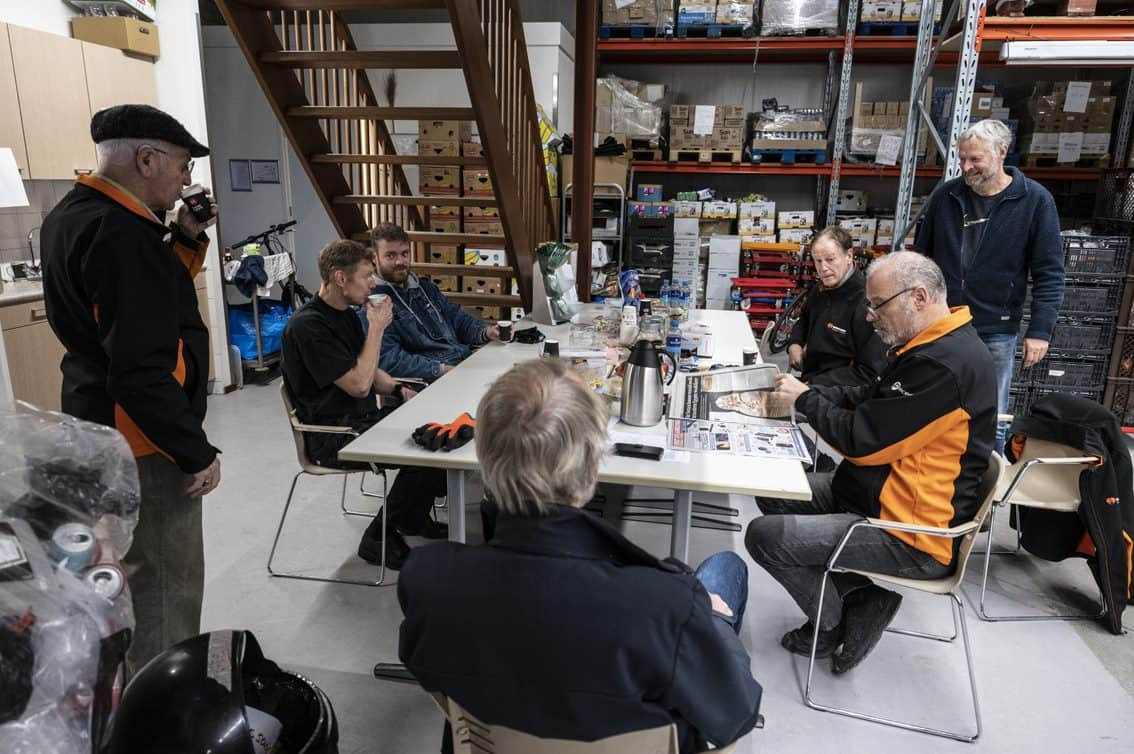 Korte impressie van het werk
Voedselbank Nijmegen - V2.mp4 (vimeo.com)
Waar werken wij?
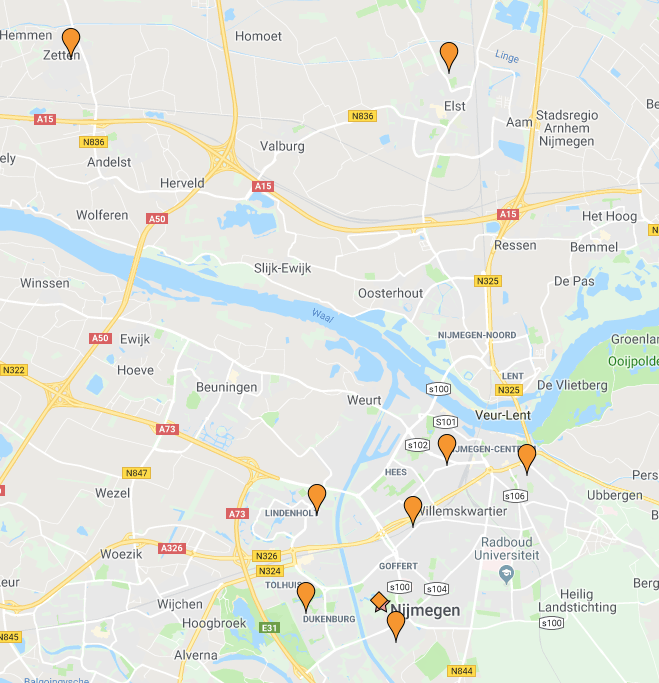 Loods: 
Winkelsteegseweg 144b

Nu 9 uitgiftepunten 
7: Nijmegen 
2:  Elst, Zetten

Vanaf November 2024:
1  winkel in Nijmegen Dukenburg
3 uitgiftepunten Nijmegen
2 uitgiftepunten in Elst en Zetten
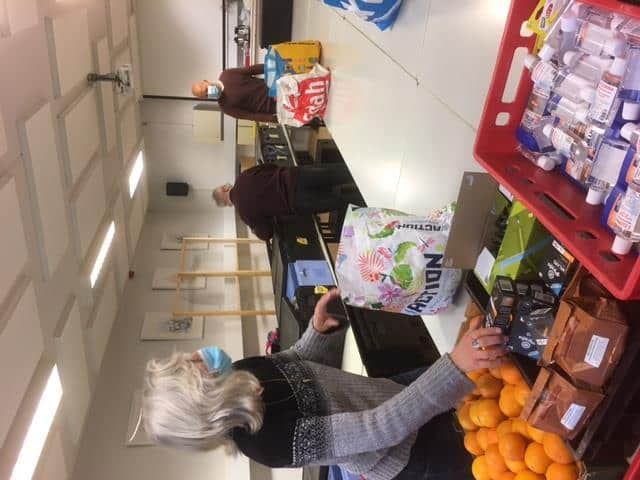 Organisatie hoofdtaken
Voedselverwerving en opslag, transport

Voedsel inpakken 

Voedsel uitdelen

Klantenselectie

Vrijwilligersbeheer, communicatie, IT
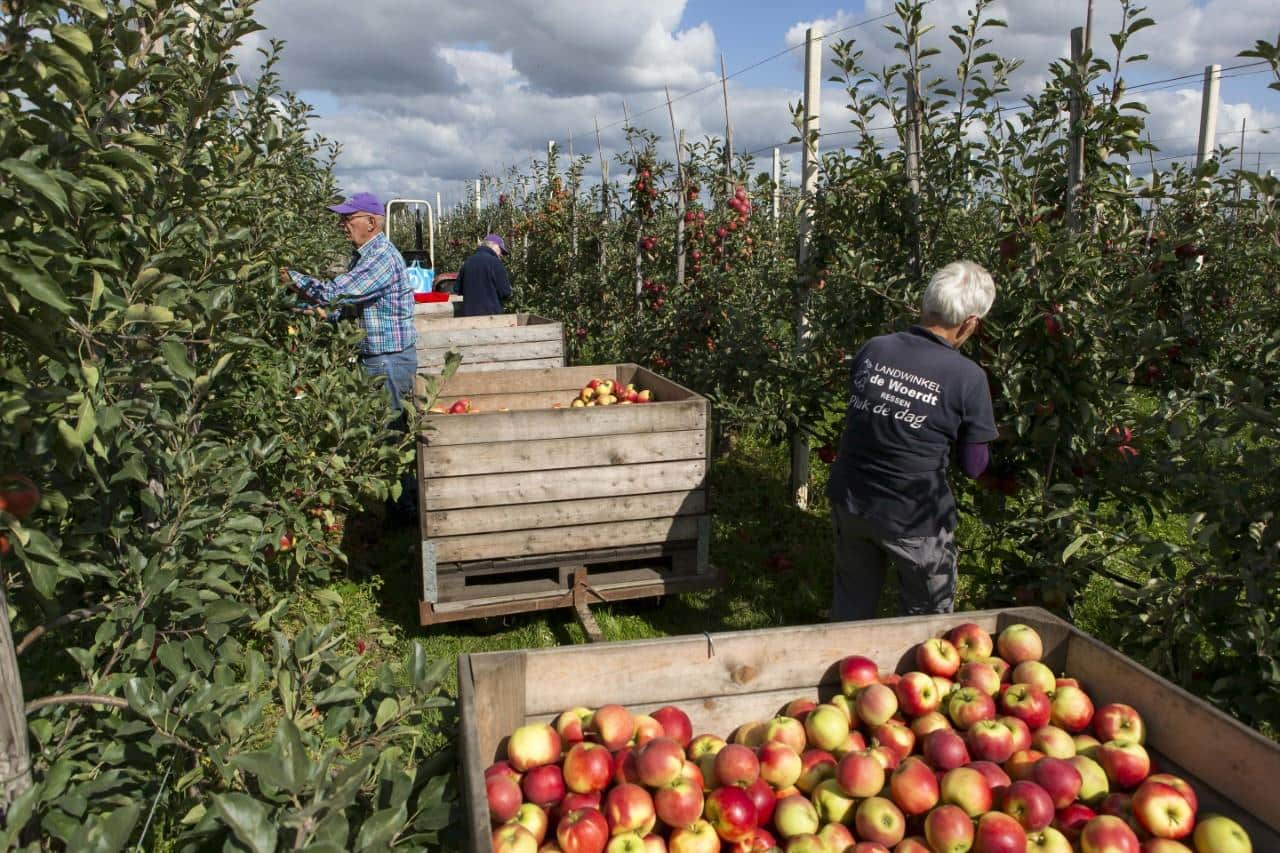 Sneak Preview: Winkelconcept
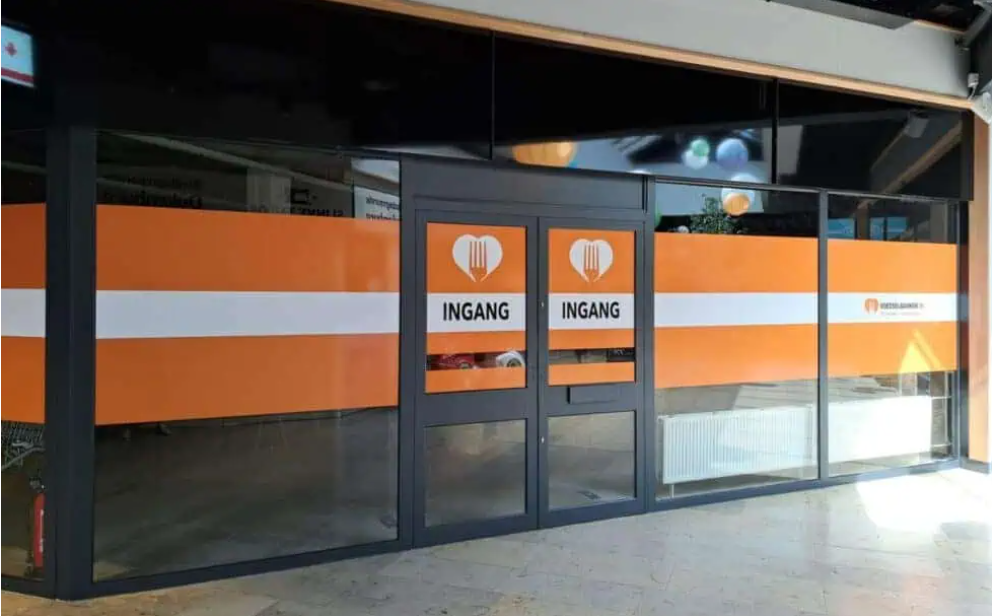 Waarom een winkel?
Voordelen:
Meer keuzevrijheid klanten
Meer waardigheid klanten, zelf winkelen
Voorkomen verspilling 
Keuze uit meerdere dagen (dinsdag-vrijdag), op afspraak

Nadelen:
Grotere reisafstand
Organisatie aanpassing, deels nieuwe vrijwilligers

Voorlopig: vervanging van 4 uitgiftepunten
Vanaf 2025: andere uitgiftepunten mogen overstappen
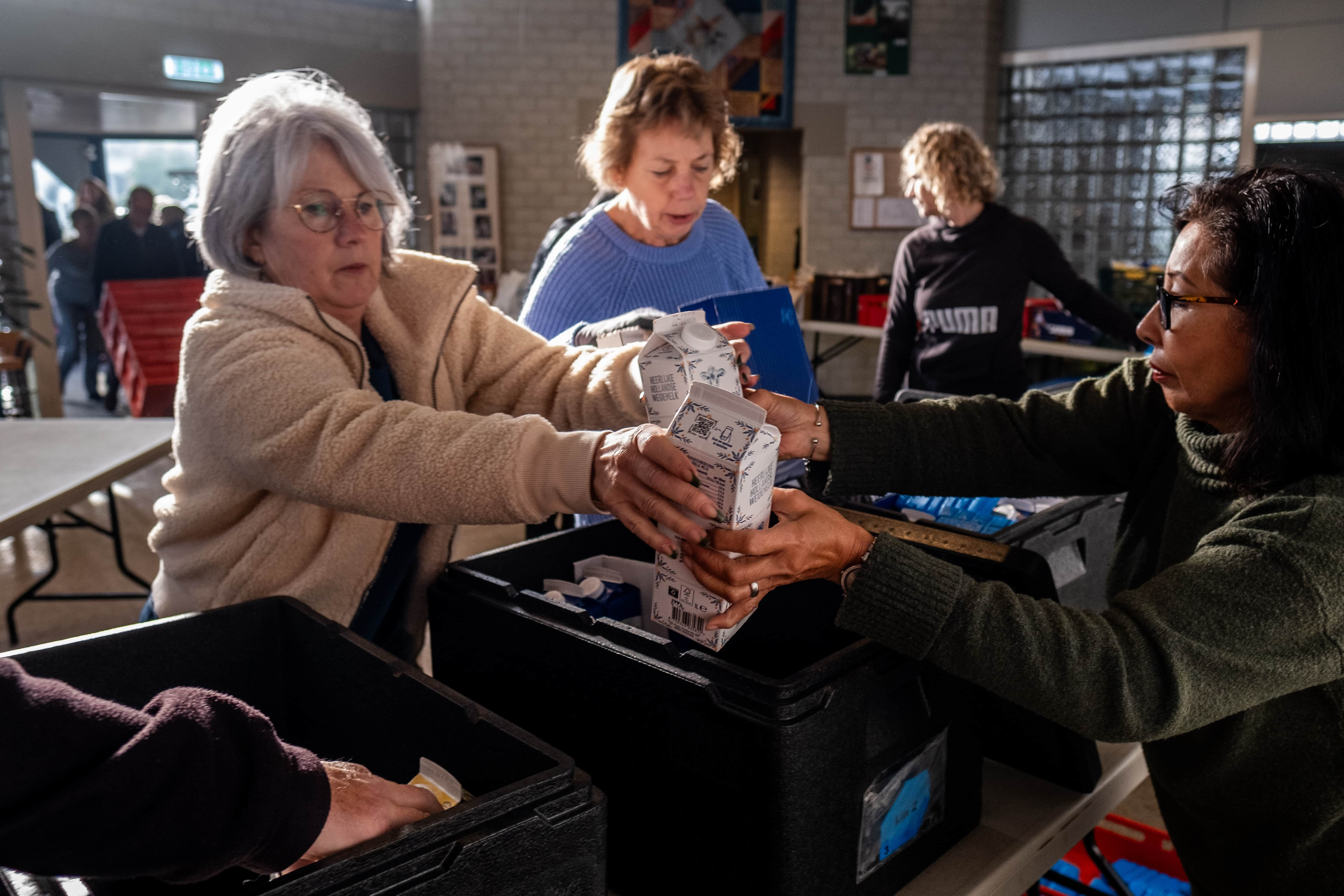 In Nederland wordt 2 miljard kilo voedsel verspild. Dat is 34 kilo p.p. per jaar.

Brood, zuivel, groente, fruit, aardappelen worden het meest verspild.

Winkels pakken verspilling nu zelf aan door korting te geven aan klanten en deel te nemen aan initiatieven zoals Too good to go. 

Daardoor is er minder beschikbaar voor de voedselbanken.
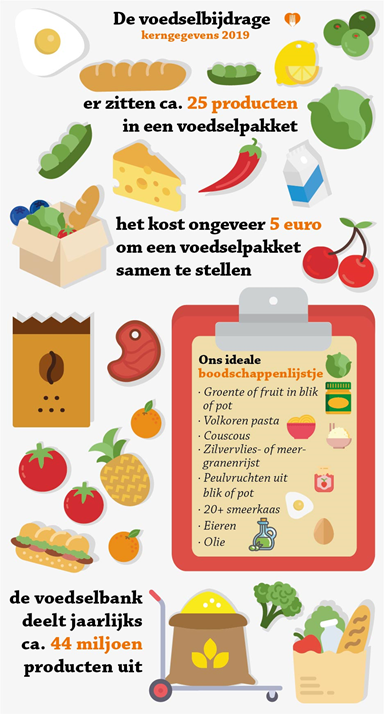 Voedselbanken in Nederland
Streven naar zoveel mogelijk verse producten zoals groente, fruit

Veel lang houdbare producten

Aanvulling, geen compleet pakket

Geen salariskosten: alleen vrijwilligers

Wel huur, transport, verzekeringen
Schijf van vijf als houvast gezonde voeding bij samenstellen kratten
Hoe krijgt Voedselbank Nijmegen-Overbetuwe haar voedsel?
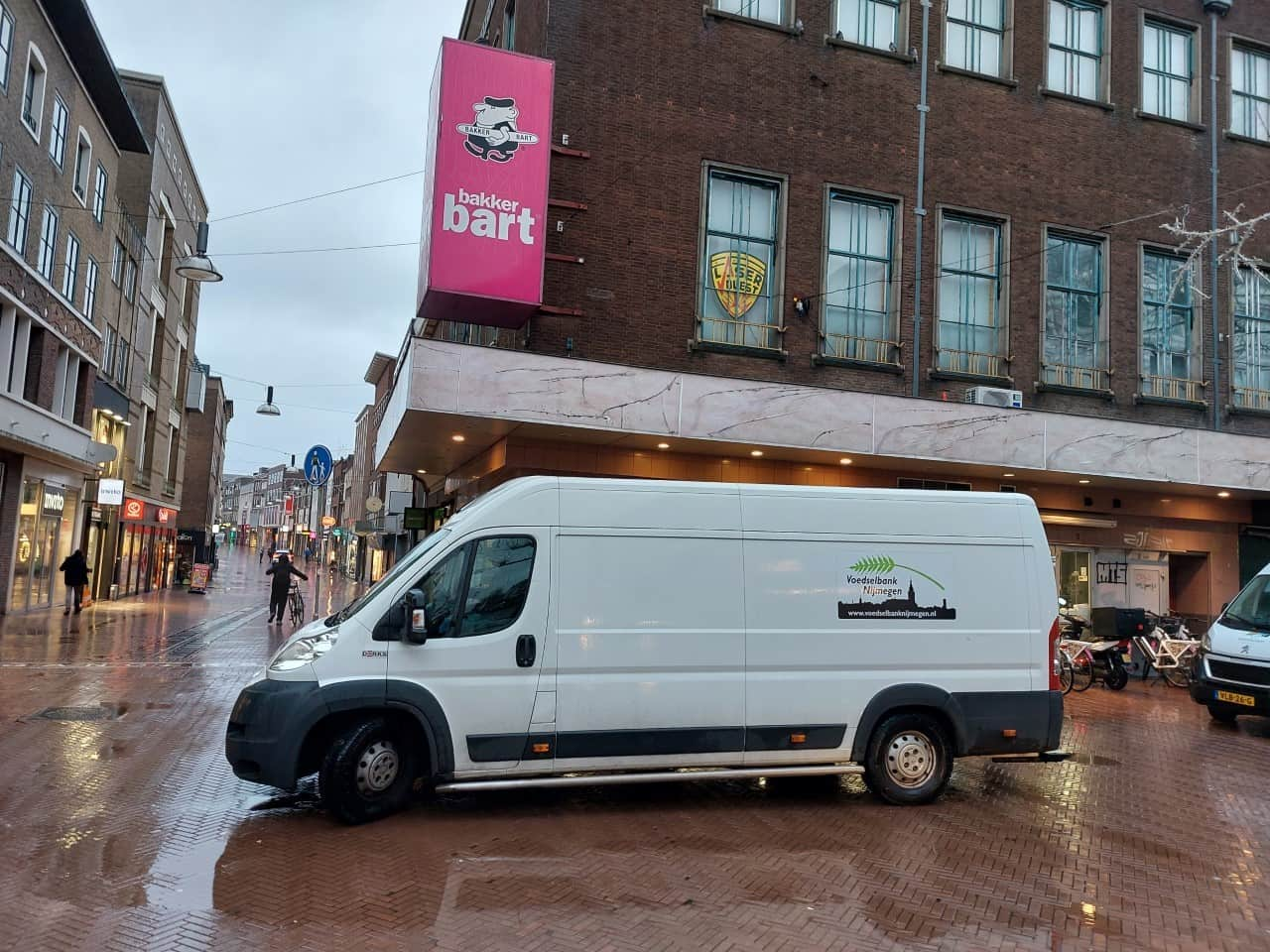 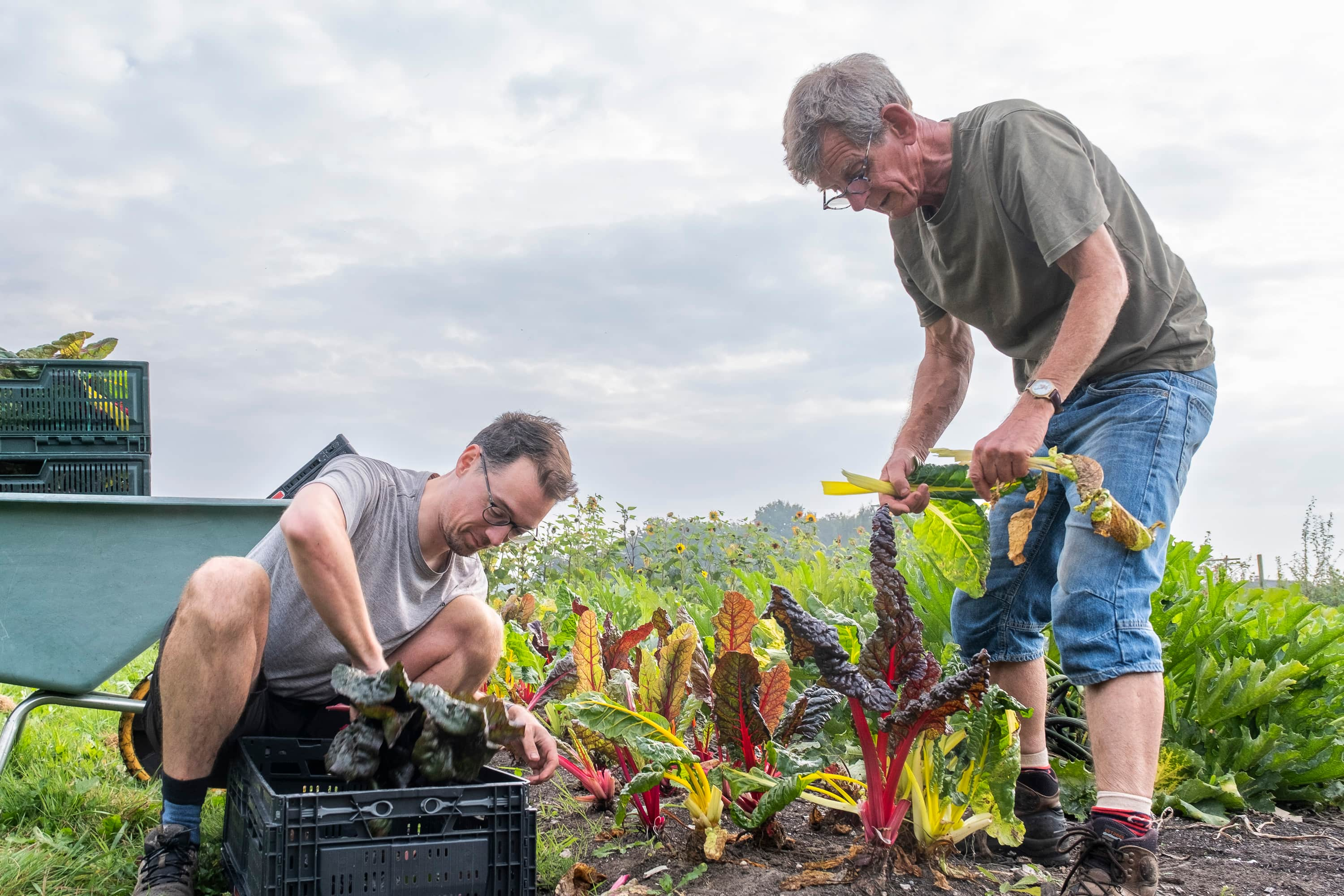 Voedseldonaties
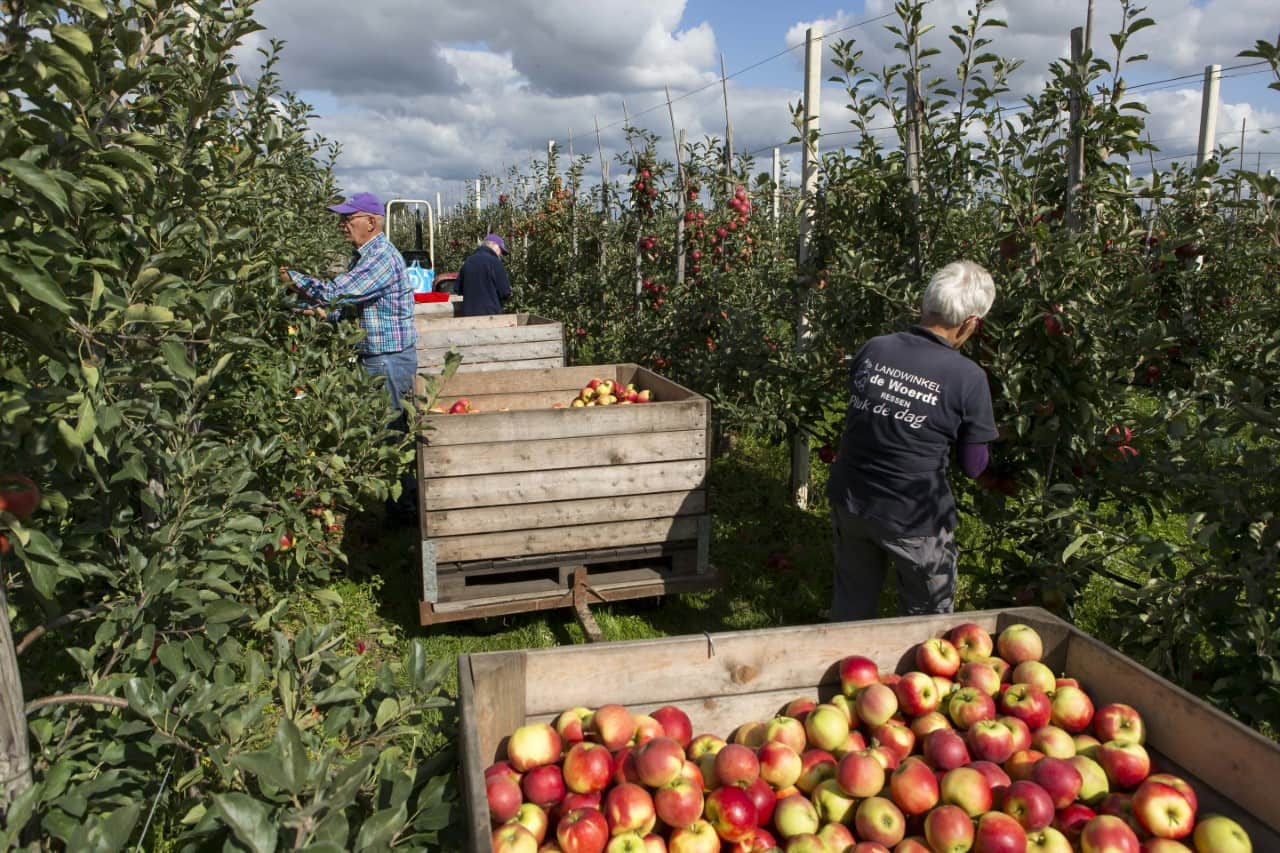 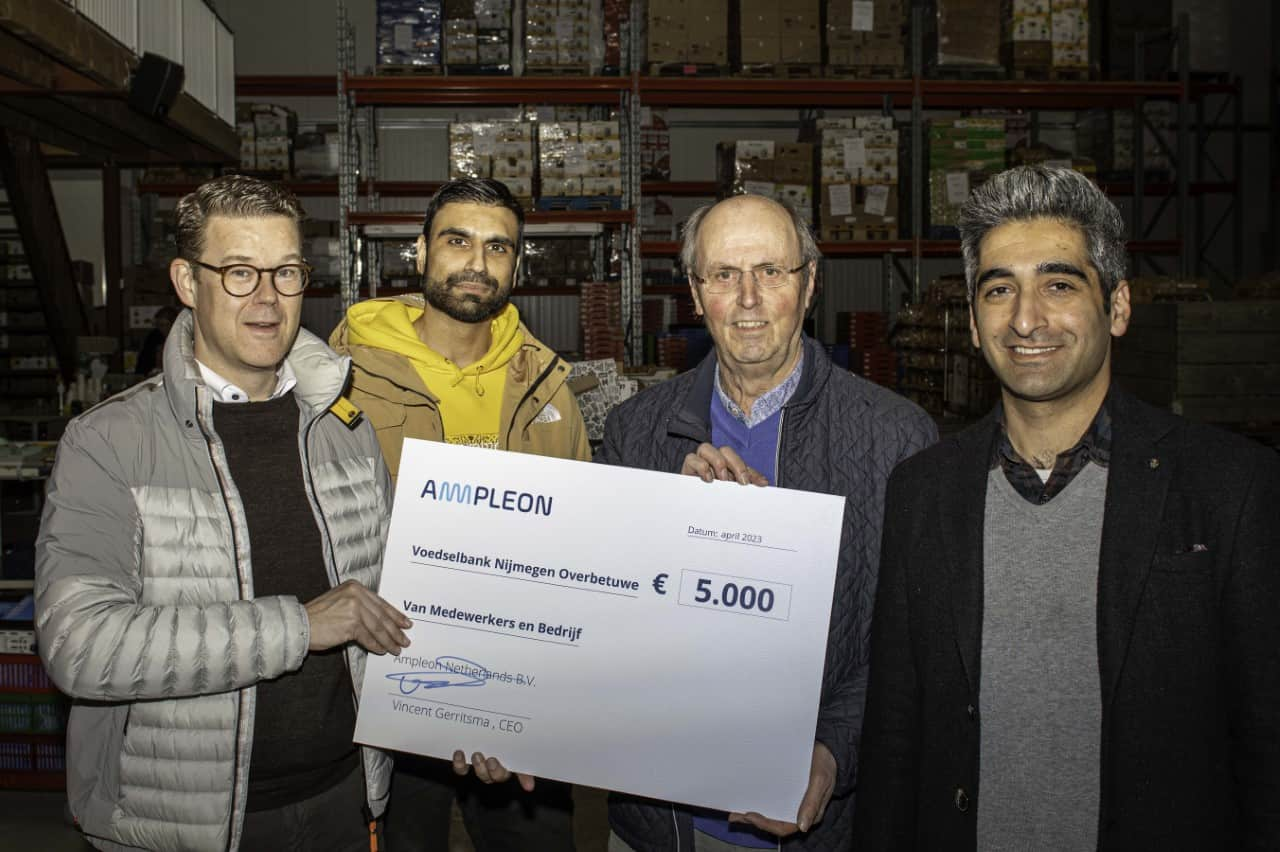 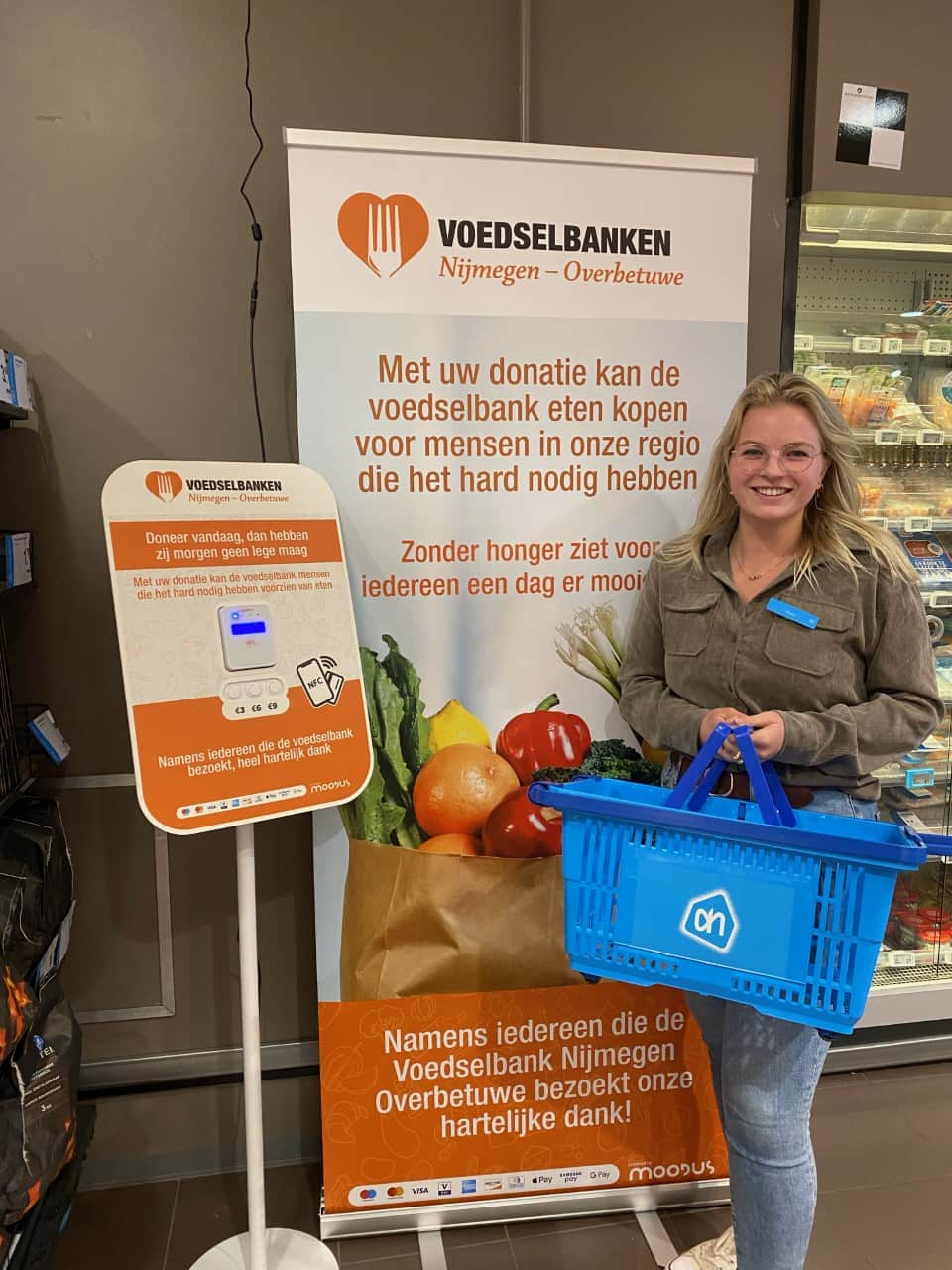 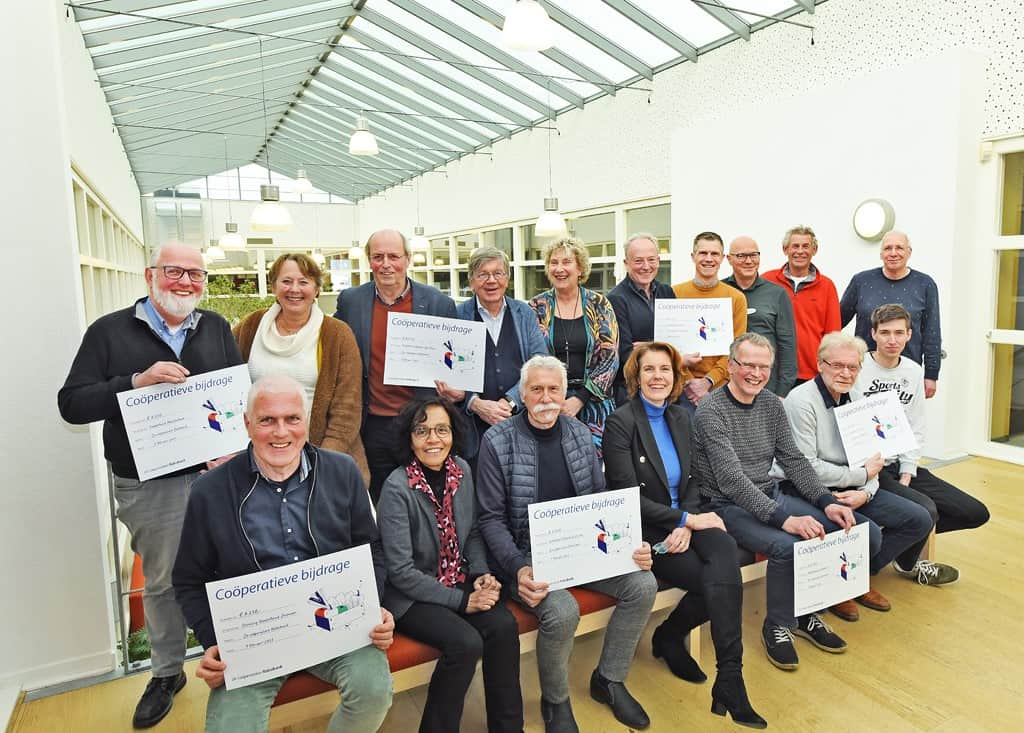 Gelddonaties
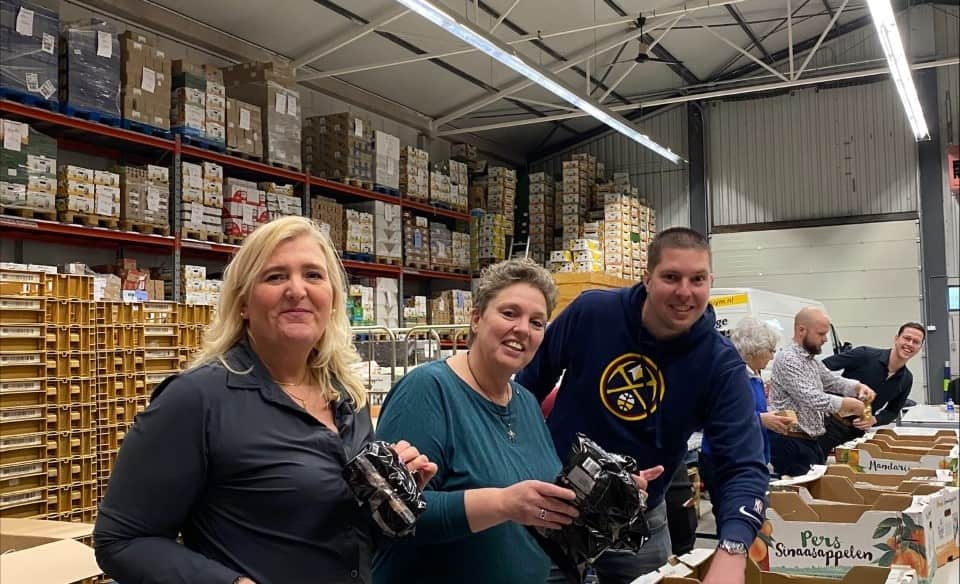 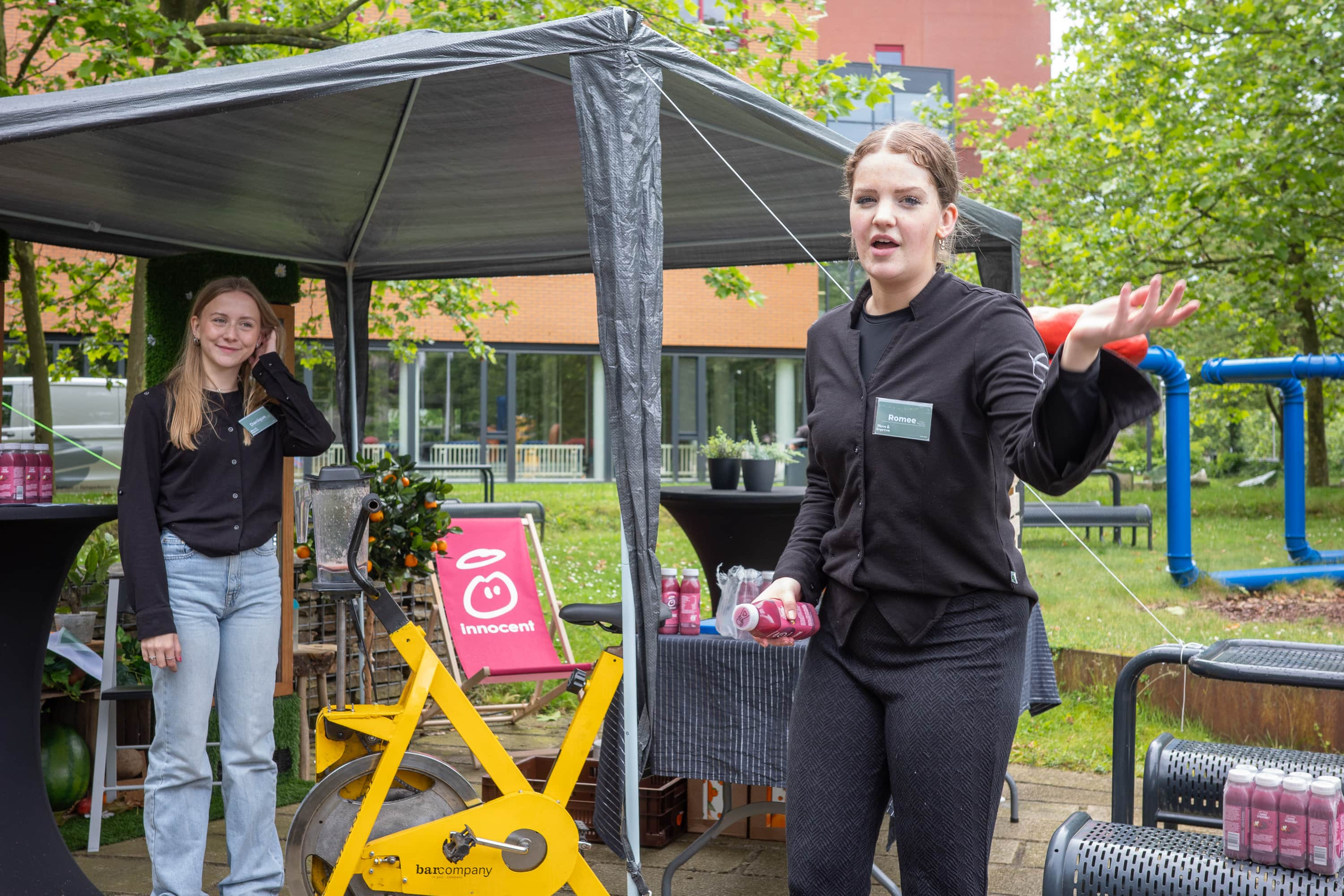 In actie komen?
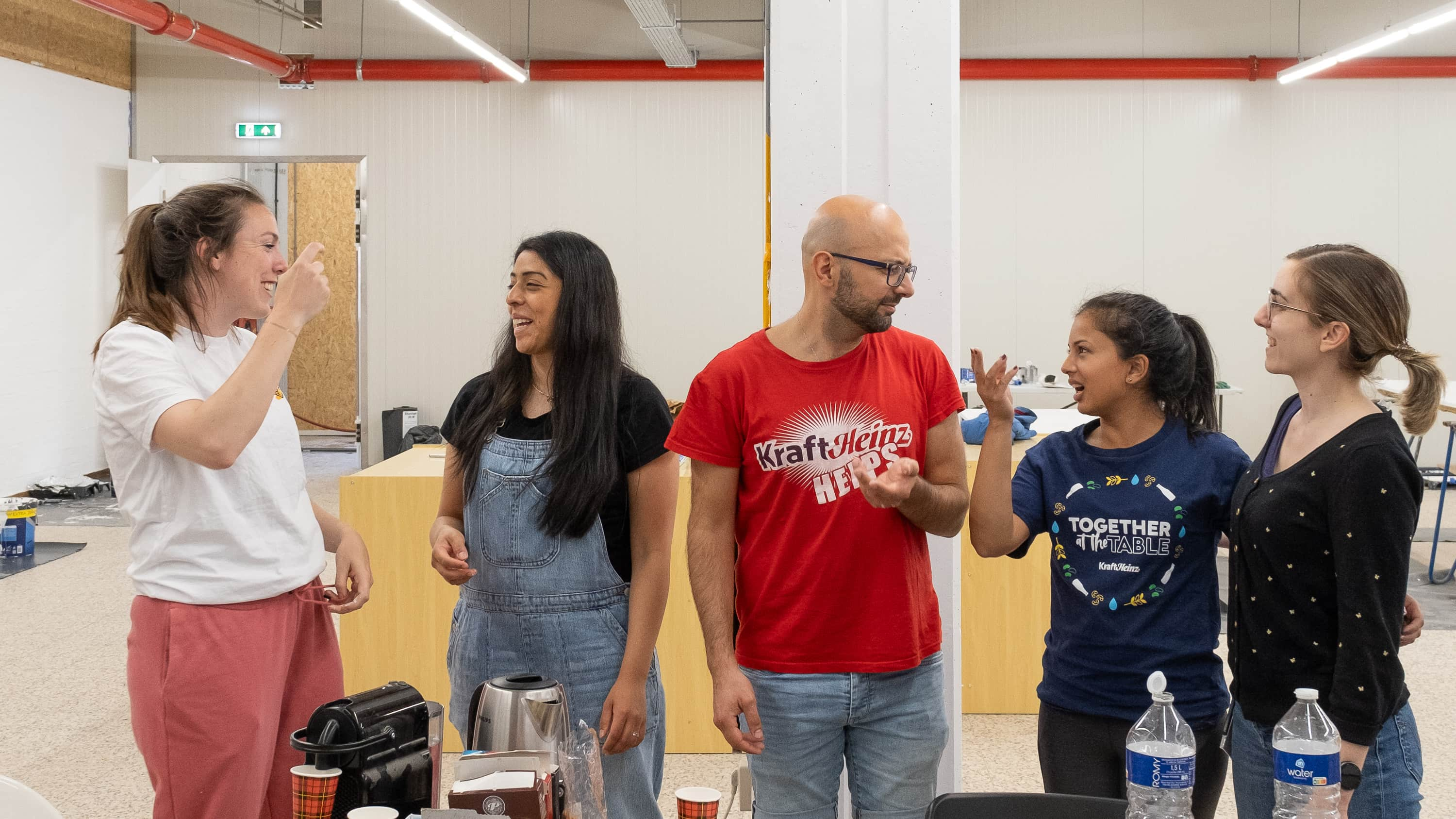 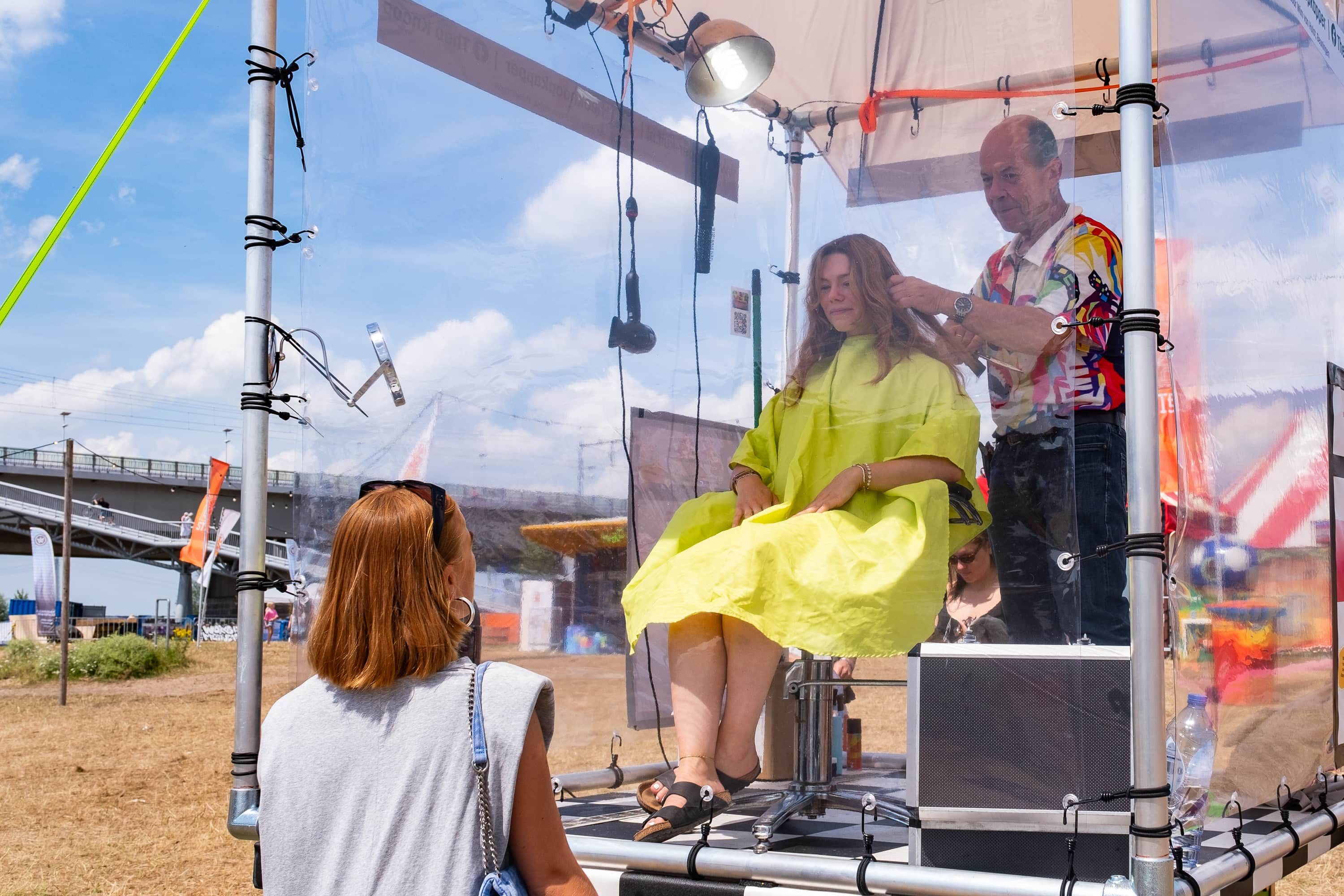 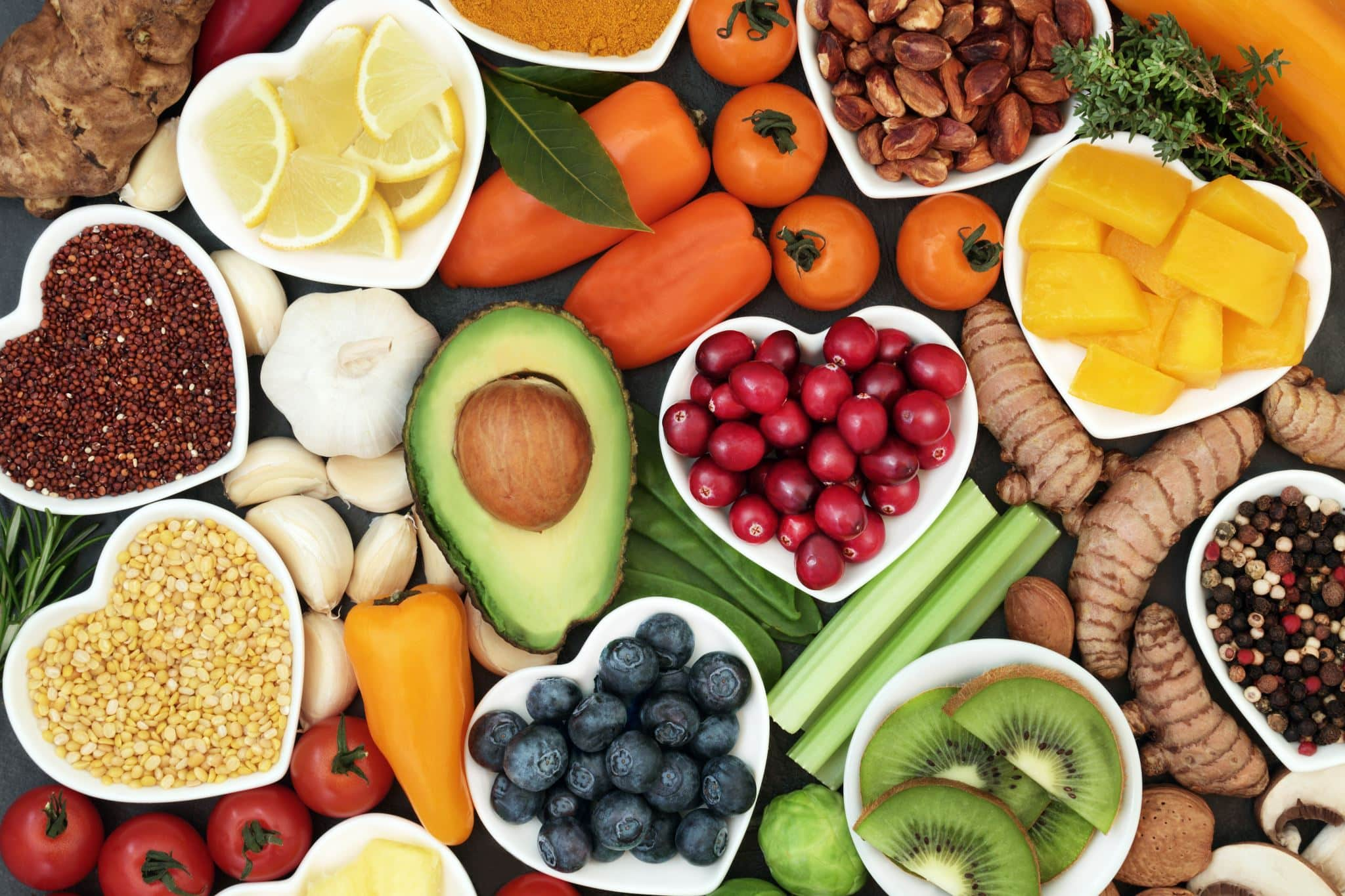 Onze ambities
Onder de Radar: inzicht krijgen welke klanten geen gebruik maken en waarom?

Lanceren van onze winkelformule = Klantvriendelijker

Overbodig worden!
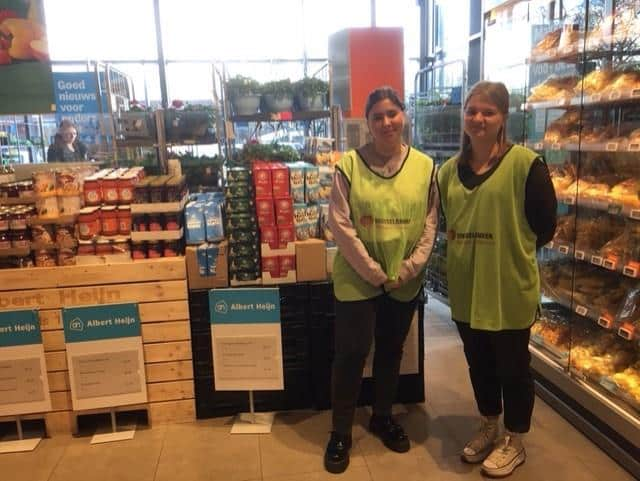 Wat kunnen jullie doen?
Meehelpen bij acties, in winkels (eenmalige inzet)

Eigen acties opzetten om voedsel of geld te werven

Vrijwilliger worden voor langduriger inzet. Vacatures - Voedselbank Nijmegen Overbetuwe.
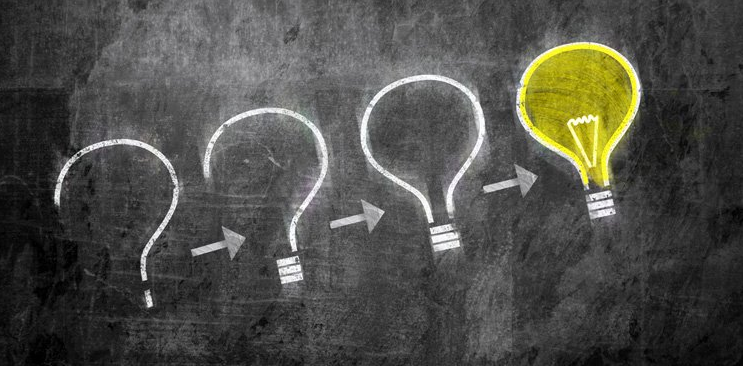 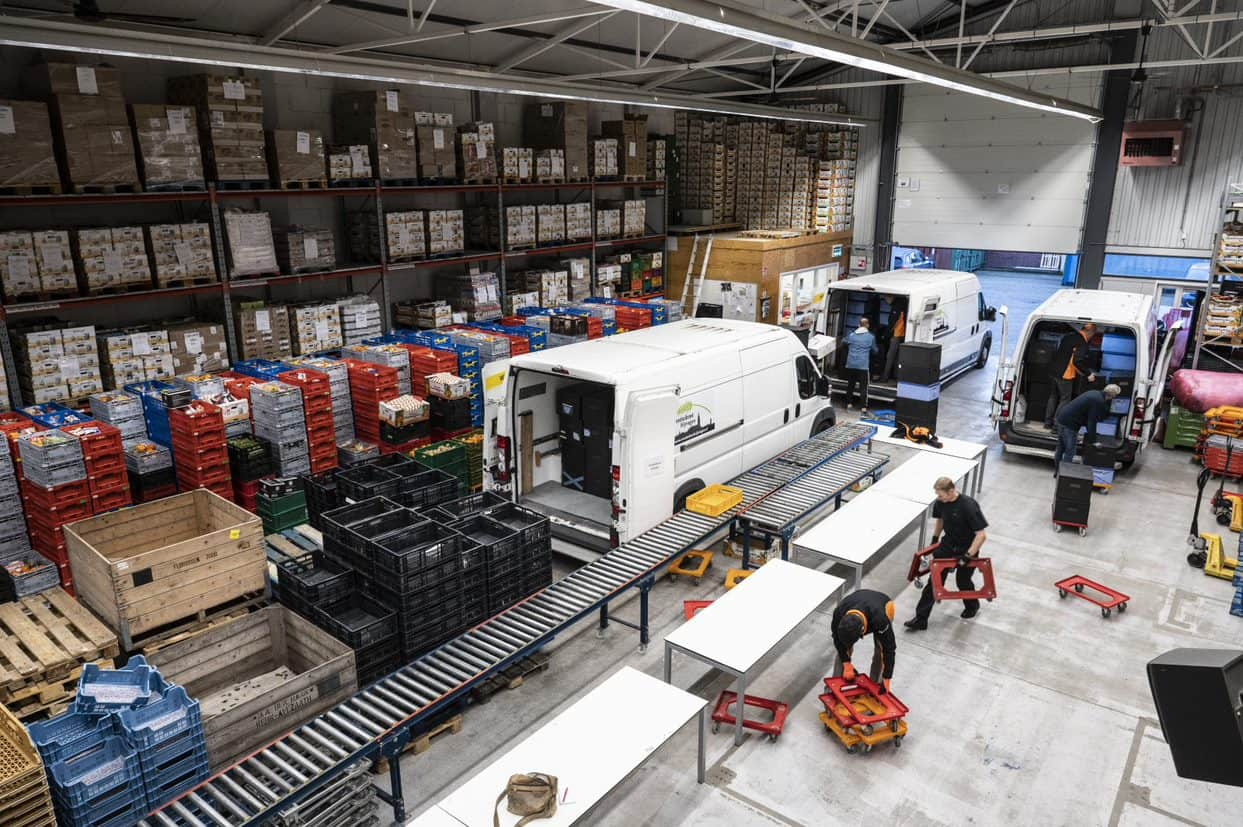 Bekijken hoe onze Voedselbank werkt?
Voedselbank Nijmegen - Promotiefilm – YouTube

Organisatie - Voedselbank Nijmegen Overbetuwe

https://youtu.be/7xf479Xu_FE

Voedselbank Nijmegen - Betuwe kan alle hulp gebruiken - YouTube

Voedselbank Nijmegen Overbetuwe: Schakel tussen Verspilling & Armoede

Voedselbank Nijmegen-Overbetuwe | Facebook

Voedselbank NijmegenOverbetuwe (@voedselbanknijmegen)  Instagram-foto's en -video's